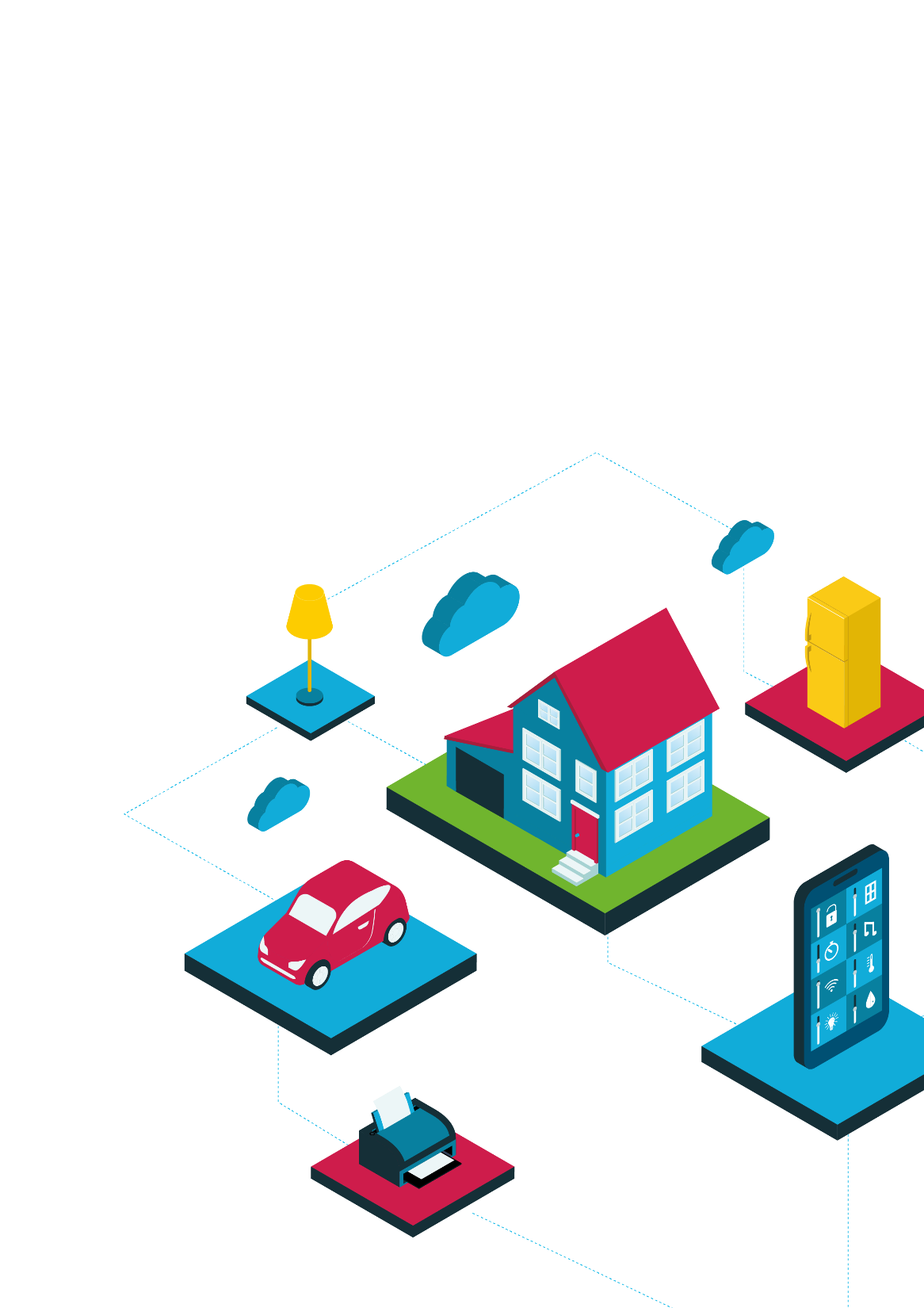 Synhwyro tân gyda Rhyngrwyd Popeth
Archwilio nodweddion polygonau
Gwneud y broses o synhwyro tân yn fwy cysylltiedig
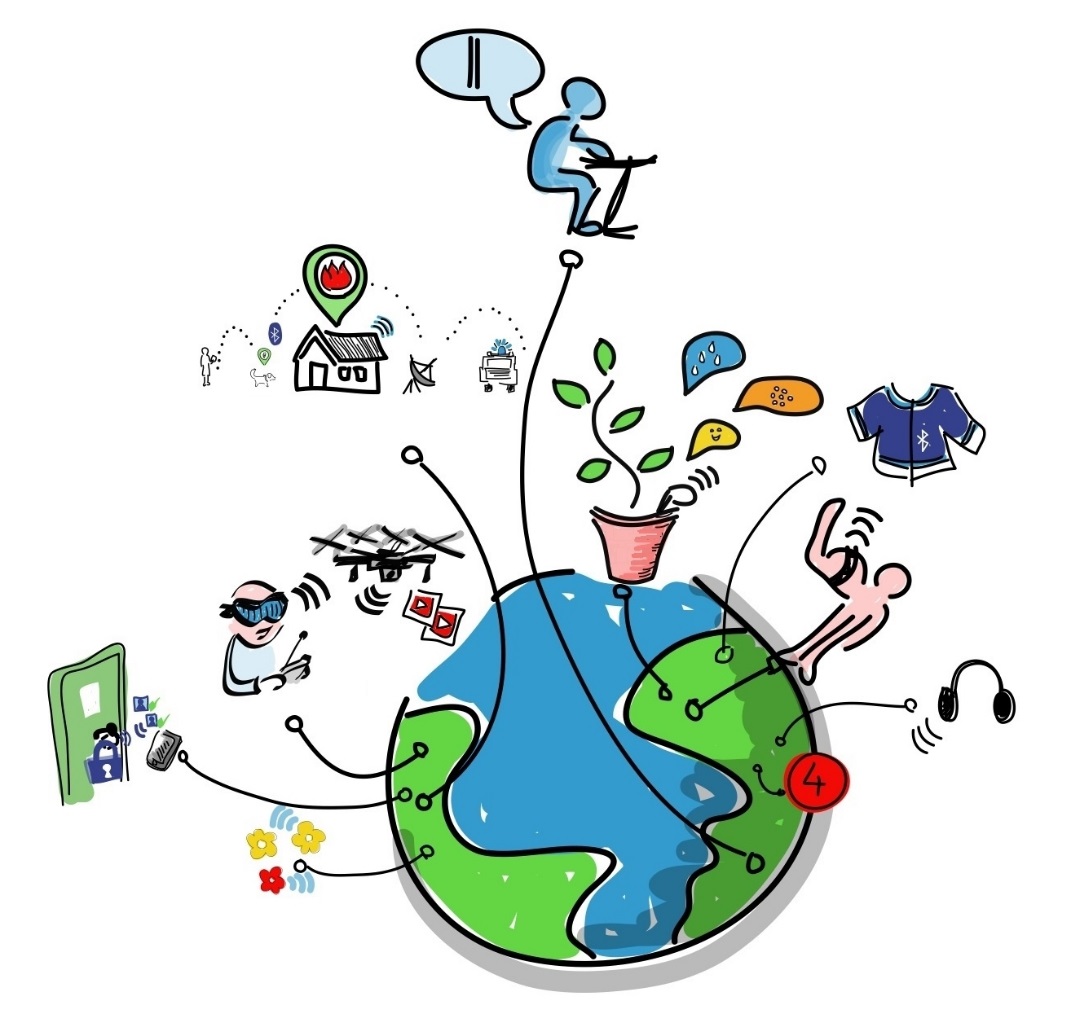 Mae Rhyngrwyd Popeth (IoT) yn cysylltu’r anghysylltiedig.
Mae’r IoT yn gwella’r broses o ganfod tân, ac yn helpu i achub bywydau drwy ddefnyddio systemau cyflymach,  mwy effeithiol a chlyfar.

Erbyn hyn gall synwyryddion tân ‘clyfar’ gyfathrebu â synwyryddion eraill, hysbysu’r gwasanaeth tân a rhybuddio pobl sydd mewn perygl...
Gwneud y broses o synhwyro tân yn fwy cysylltiedig
Eich her:
Rydych yn  gweithio mewn cwmni sy’n arbenigo mewn canfod tanau.Yn aml gofynnir i’r cwmni osod larymau mewn adeiladau sydd â dyluniadau anarferol. Gofynnwyd i chi helpu i benderfynu ble i osod y synwyryddion tân.
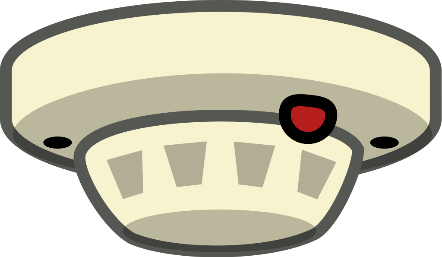 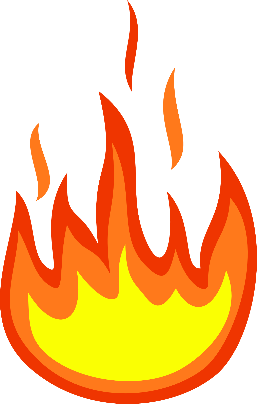 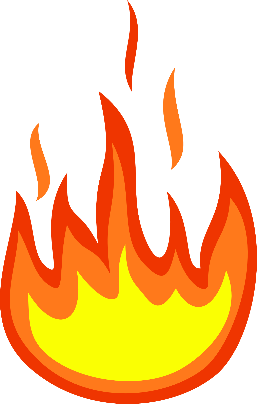 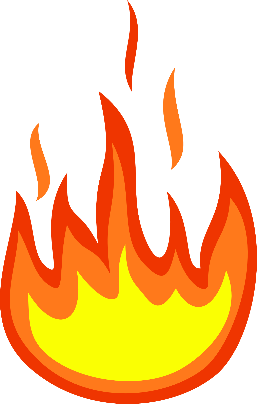 Ni all isgoch deithio drwy waliau
Eich her:
Dim ond un math o synhwyrydd mae’r cwmni yn ei ddefnyddio. Mae synwyryddion Isgoch Goddefol (PIR) yn rhoi signal pan maent yn synhwyro cynnydd yn swm yr isgoch (gwres) a ddaw o unrhyw gyfeiriad. Mae isgoch yn debyg i olau gweledol.
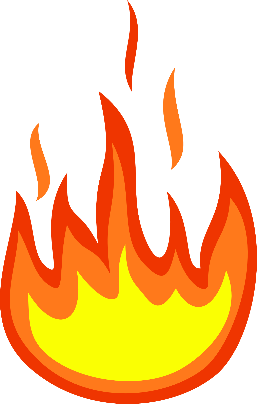 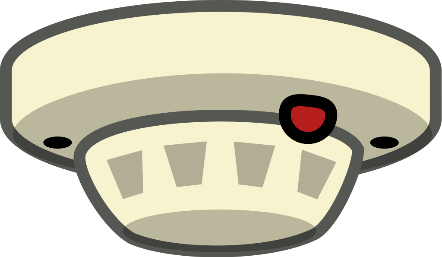 Gwneud y broses o ganfod tân yn fwy cysylltiedig
Fel golau gweledol, mae isgoch yn teithio mewn llinellau syth ac ni all deithio drwy waliau.
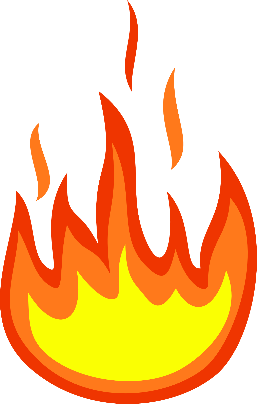 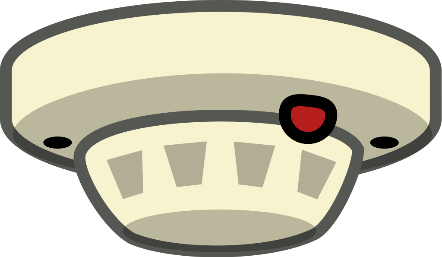 Eich her...
Ar gyfer pob ystafell bydd angen i chi benderfynu ble i osod synwyryddion tân fel bod yr ystafell gyfan yn cael ei chynnwys, gan ddefnyddio’r nifer lleiaf o synwyryddion.
Rheolau:
Gellir ond gosod synwyryddion ar fertigau (corneli) pob ystafell 
Ni all synwyryddion synhwyro tân drwy waliau!
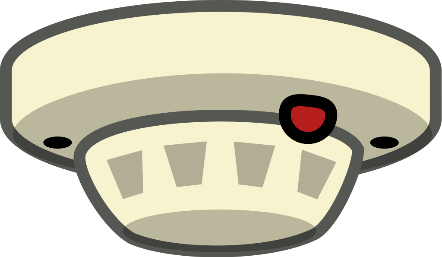 Ble mae gosod synwyryddion?
Dyma gynllun o’r ardal y gofynnwyd i chi ei diogelu rhag tân. 
Cofiwch gellir ond gosod synwyryddion ar fertigau pob ystafell, gallant synhwyro tân 360o o unrhyw bellter ond ni allant synhwyro tân drwy waliau!
Gan ddefnyddio’r nifer lleiaf posibl o synwyryddion, ble dylid gosod y synwyryddion tân fel bod yr holl ystafell yn cael ei chynnwys?
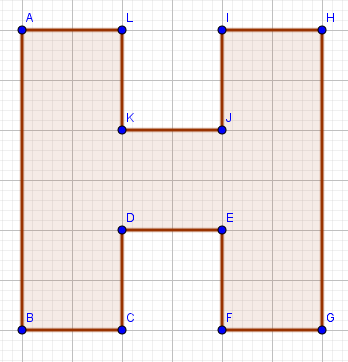 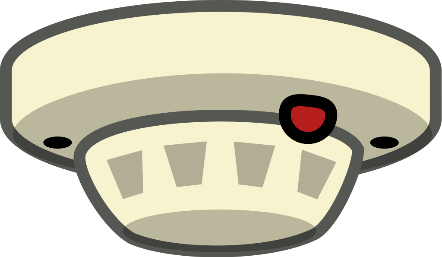 Ble mae gosod synwyryddion?
Defnyddiwch y nifer lleiaf posibl o synwyryddion, a chofiwch mai dim ond ar fertigau pob ystafell y gellir eu gosod, ac na allant synhwyro tân drwy waliau!
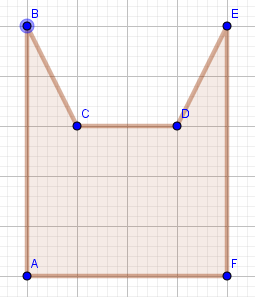 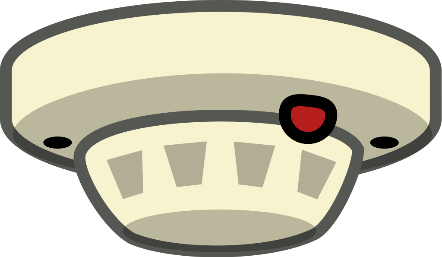 Ble mae gosod synwyryddion?
Defnyddiwch y nifer lleiaf posibl o synwyryddion, a chofiwch mai dim ond ar fertigau pob ystafell y gellir eu gosod, ac na allant synhwyro tân drwy waliau!
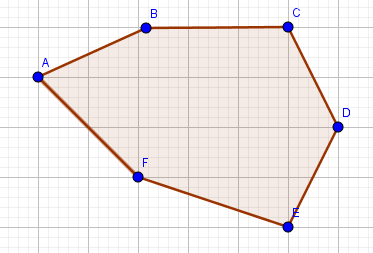 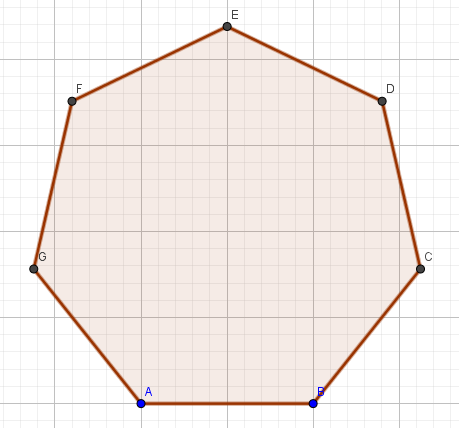 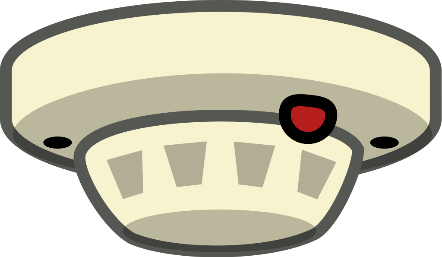 Ble mae gosod synwyryddion?
Eich tro chi!
Ar gyfer pob un o’r ystafelloedd ar y daflen waith, beth yw’r nifer lleiaf o synwyryddion sydd eu hangen er mwyn cynnwys yr ystafell gyfan? Defnyddiwch cyn lleied o synwyryddion â phosibl. Cofiwch mai dim ond ar fertigau pob ystafell y gellir eu gosod, ac na allant synhwyro tân drwy waliau!
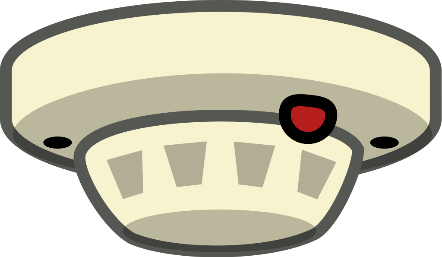 Ble mae gosod synwyryddion?
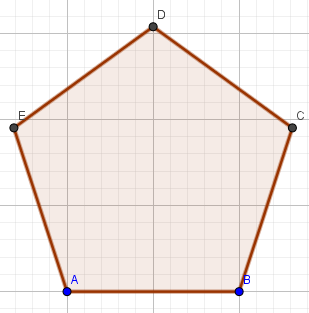 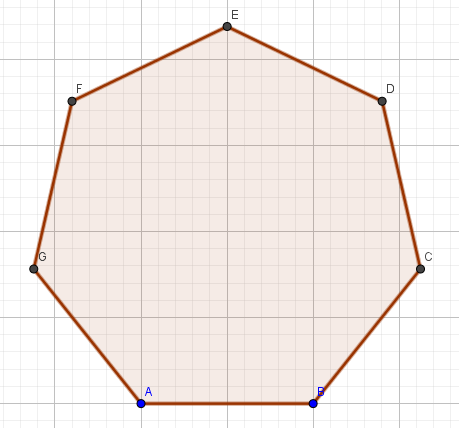 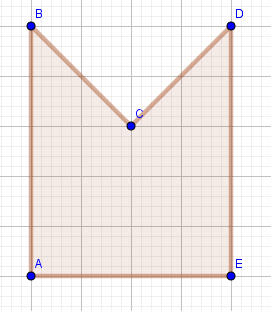 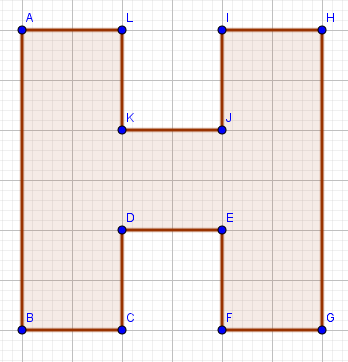 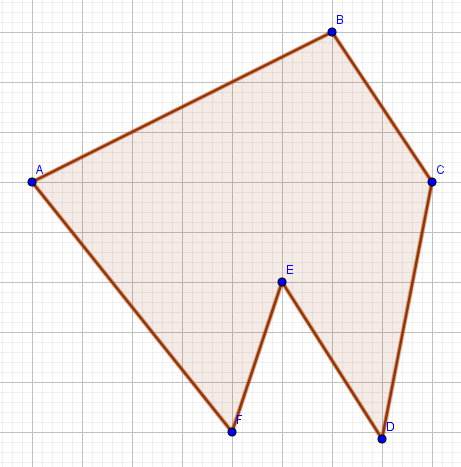 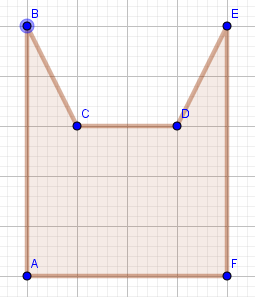 [Speaker Notes: Atebion:	1	1	1	
		2	2	1]
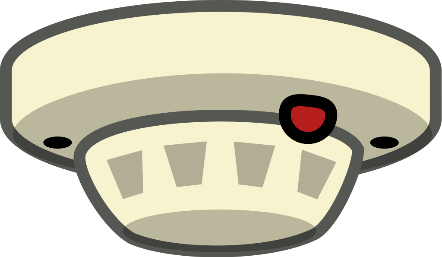 Ble mae gosod synwyryddion?
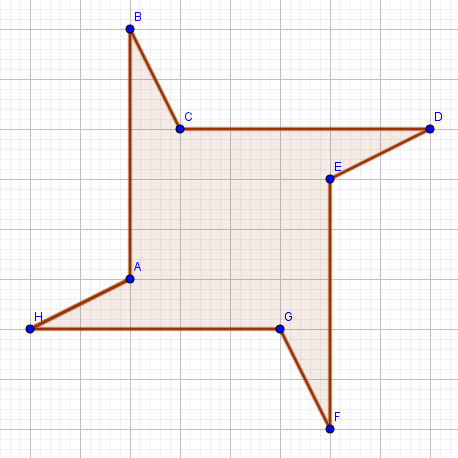 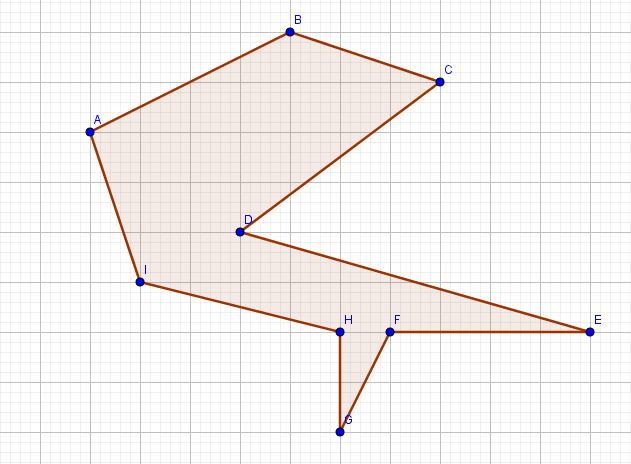 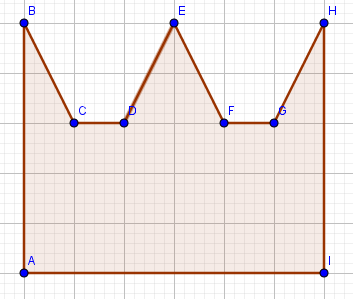 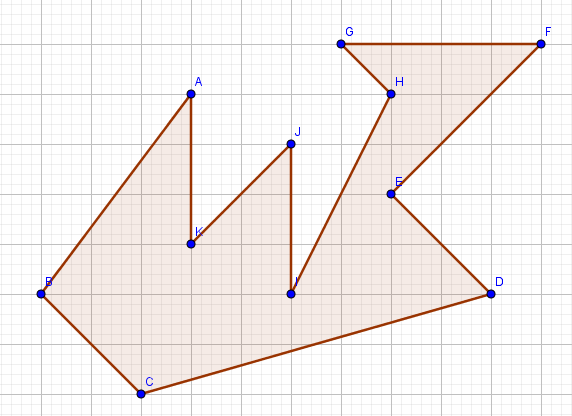 [Speaker Notes: Atebion:	2	2	
		3	3]
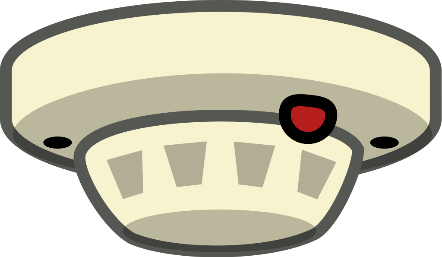 Ble mae gosod synwyryddion?
Her:Mae’r cwmni synwyryddion tân yn credu bod yr ystafell hon angen 5 synhwyrydd - a ydych yn cytuno?Mewn sawl ffordd wahanol y gellir gosod y synwyryddion?
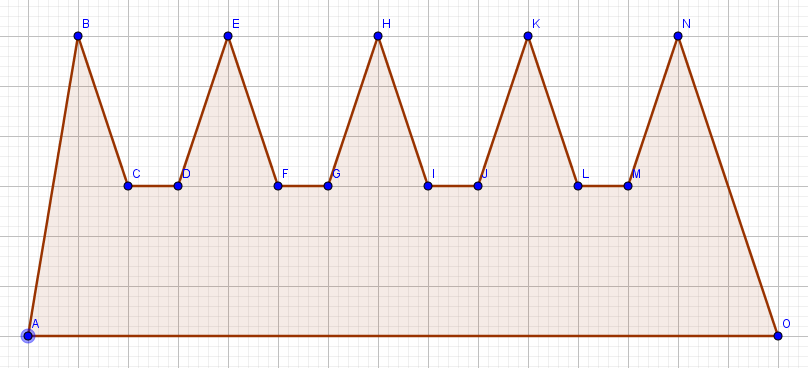 [Speaker Notes: Atebion:	5]
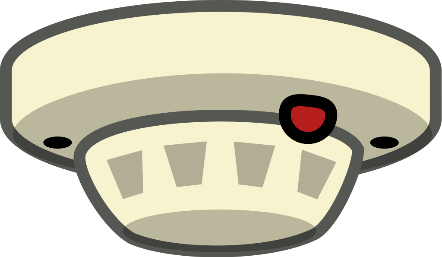 Sawl synhwyrydd sydd eu hangen?
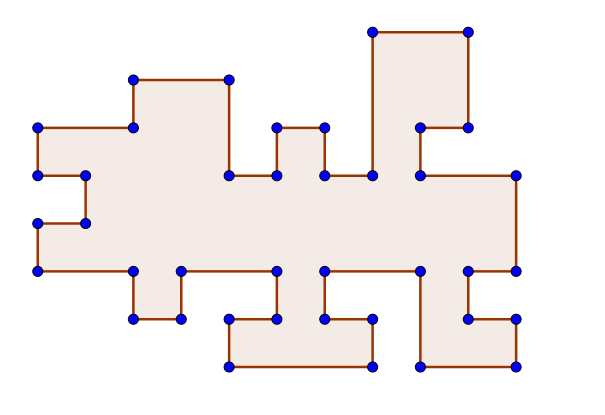 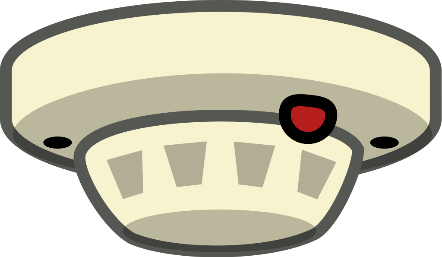 Sawl synhwyrydd sydd eu hangen?
Mae gan yr ystafell hon naw o fertigau.
Sawl synhwyrydd tân sydd eu hangen?
Allwch chi ddylunio ystafell â naw o fertigau sydd angen mwy? Beth yw uchafswm nifer y synwyryddion?
Her:Ymchwiliwch i uchafswm nifer y synwyryddion ar gyfer ystafelloedd gyda nifer gwahanol o fertigau
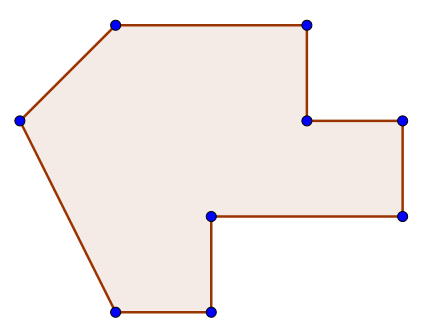 Y ‘ffwythiant llawr’
Fel mae’n digwydd, mae nifer y synwyryddion sydd eu hangen yn gysylltiedig â nifer y fertigau. 
Os oes yna n o fertigau, uchafswm nifer y synwyryddion sydd eu hangen yw:
Mae’r ffwythiant llawr yn talgrynnu i lawr i’r cyfanrif agosaf. A yw hynny yn cyd-fynd â’ch canfyddiadau mewn perthynas ag uchafswm nifer y synwyryddion?
Cliciwch yma i weld y dystiolaeth.
Dyfodol Mawr i Rai Bach Cisco
Cydnabyddiaethau delweddau:

Llun IOT: Gan Wilgengebroed ar Flickr [CC BY 2.0 ], drwy Wikimedia Commons
 
Fflamau
 
Synhwyrydd tân
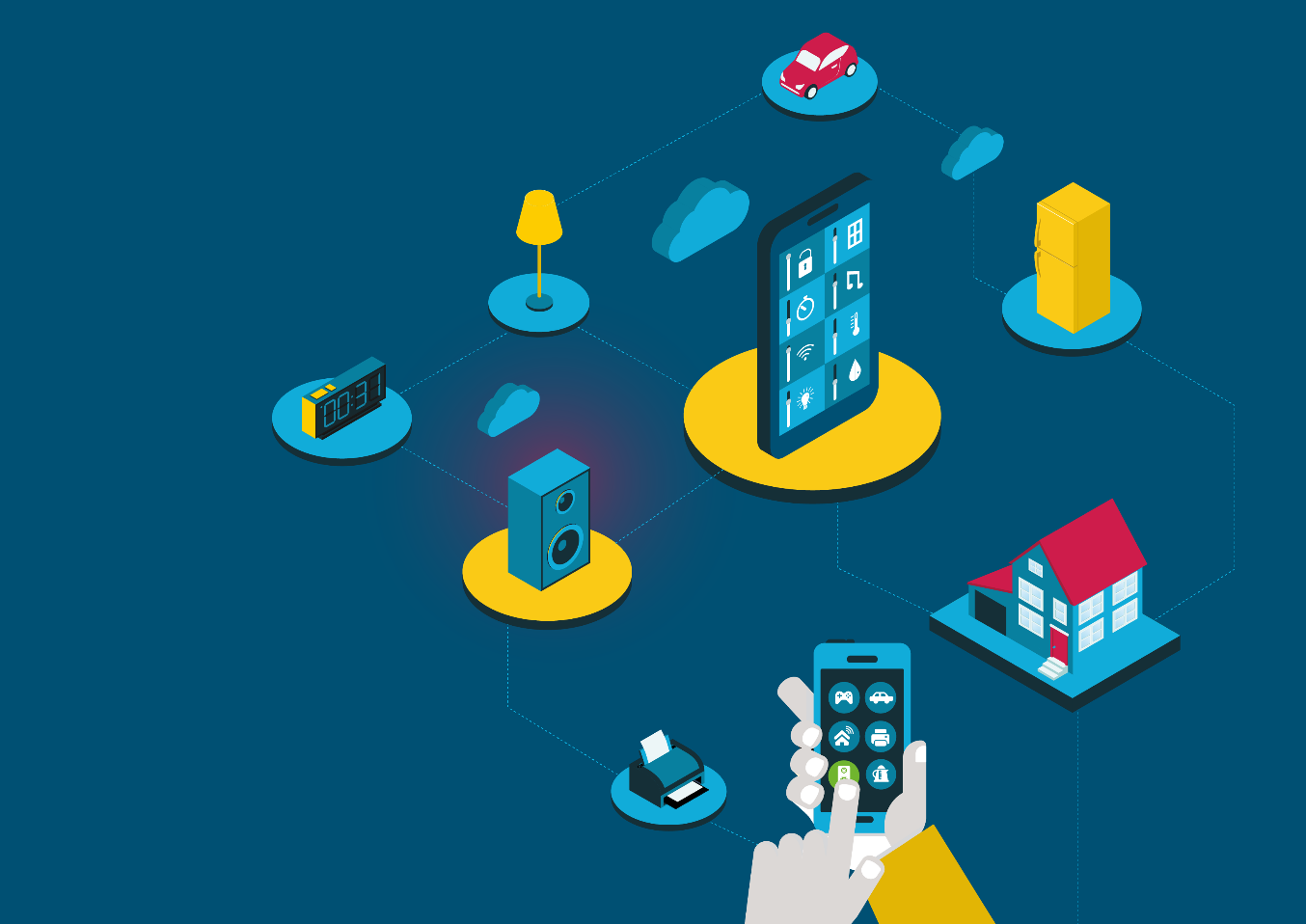 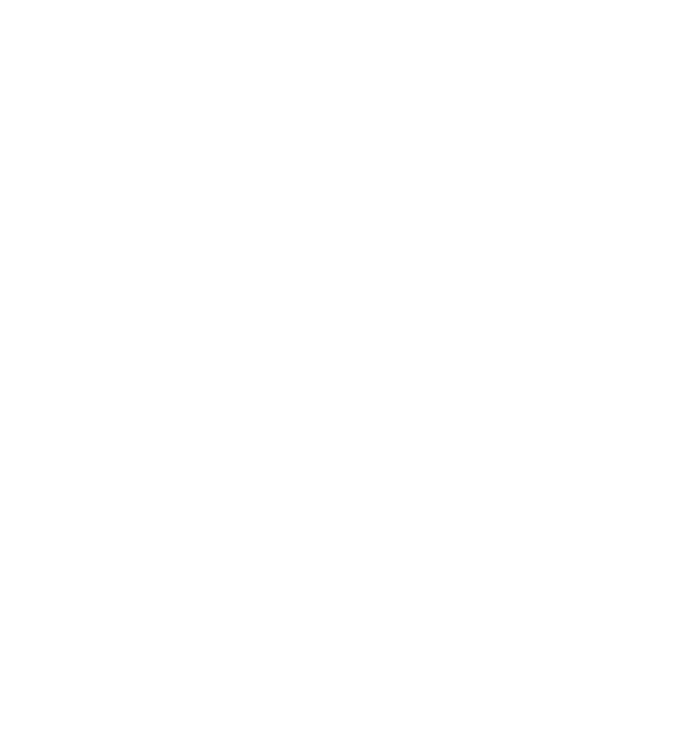 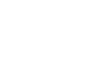 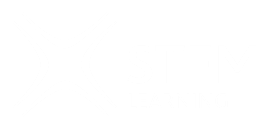